Новые слова:
Conductor
Total
Constant
Symphony orchestra
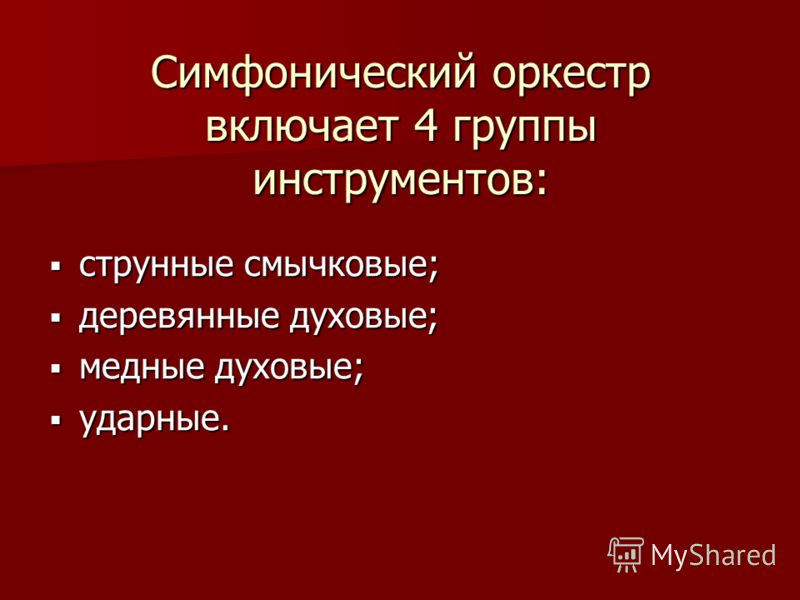